Strömungslehre
Prüfungsvorbereitung von Alexander Voigts
1. Einführung
1.1. Grundbegriffe
Strömungslehre behandelt Bewegungsvorgänge von Fluiden
( Flüssigkeiten , Gase )
=> Strömungsmechanik, Fluiddynamik, Aerodynamik, etc.
Technische Anwendung
* Umströmumg von Körpern (FKZ, Flugzeug, Gebäude, etc. )
 => Kraftwirkung auf Körper
zur Erinnerung :
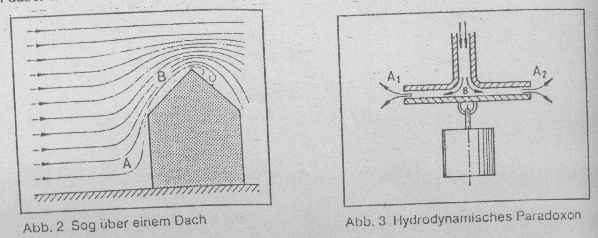 Durchströmung von Leitungen, Kanälen, Maschinen, etc.
z.B.Druckverlust (Schwerpunkt der Vorlesung)
quantitative Beschreibung einer Strömung durch;
Geschwindigkeit:
Druck p
Dichte r
Temperatur T: über R und r zu ermitteln
Disziplinen
Hydrostatik: 	w=0; r = konst.	p=variabel
Aerostatik	w=0;r<> variabel;p=variabel
Hydrodynamik w<>0;r=konst. p=variabel
Aerodynamik w<>0,r=variabel;p=variabel
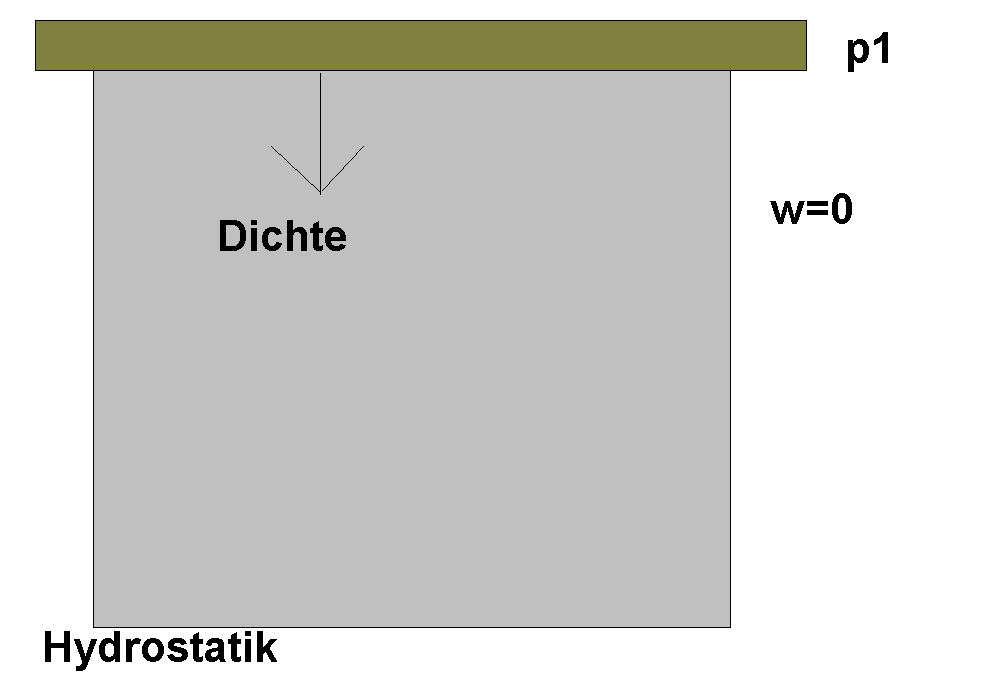 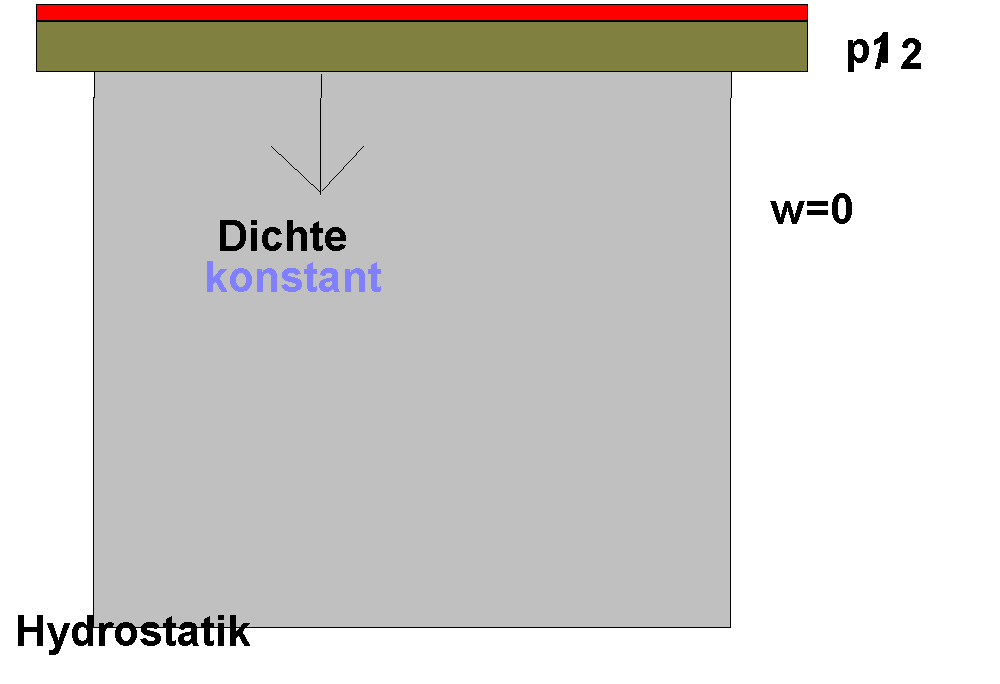 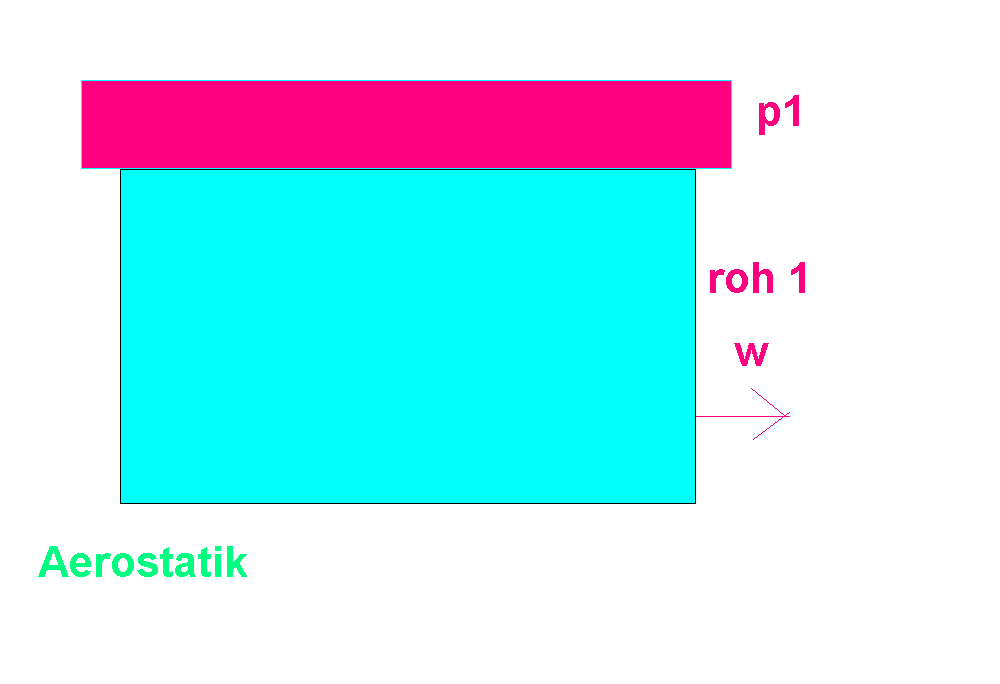 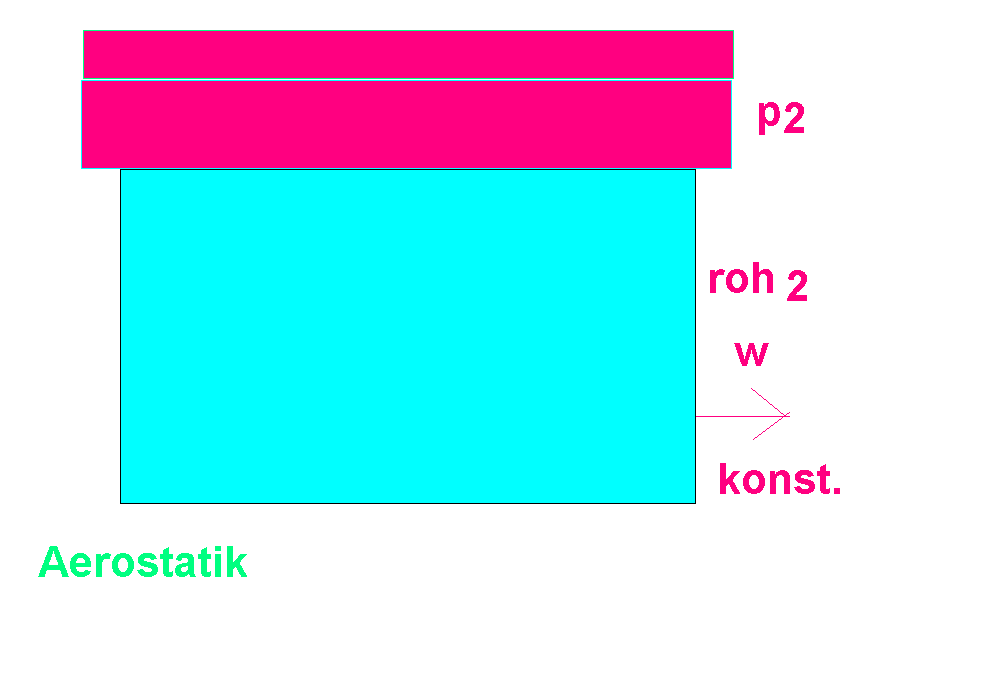 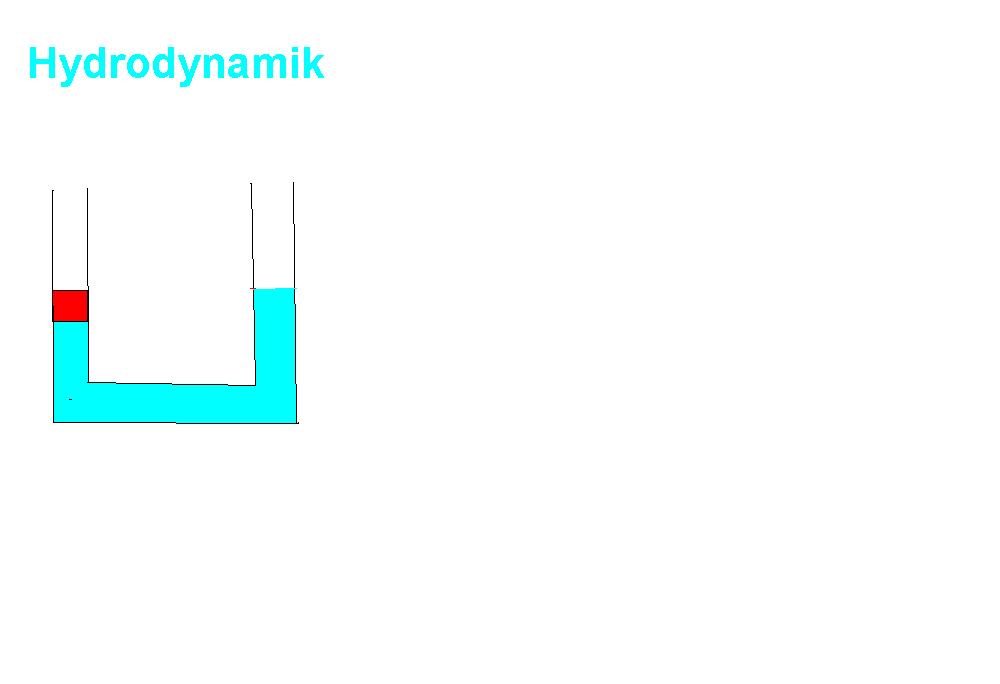 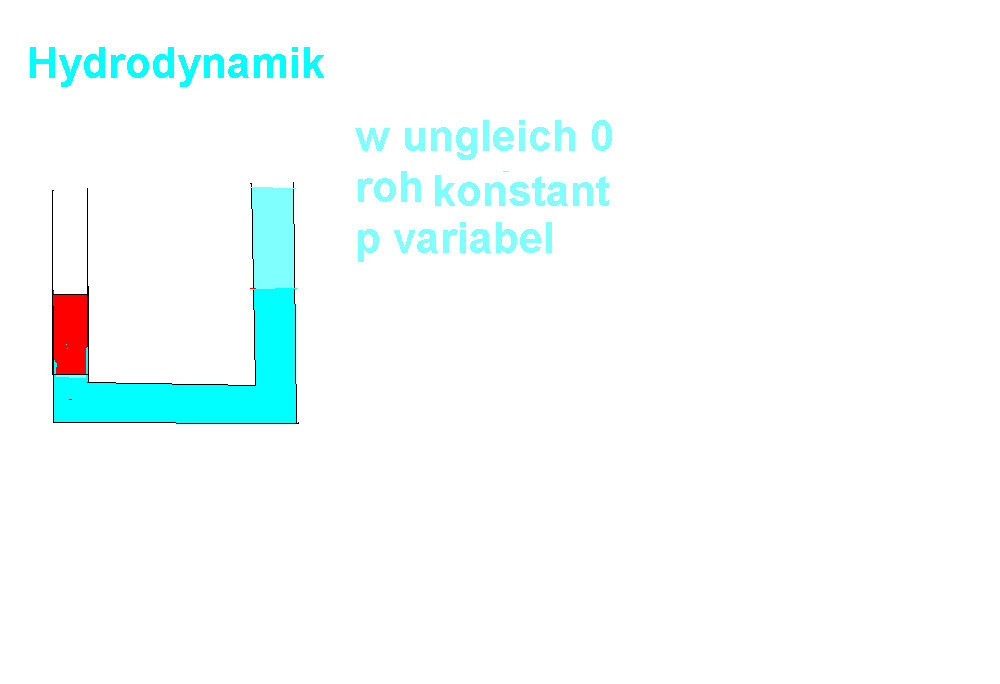 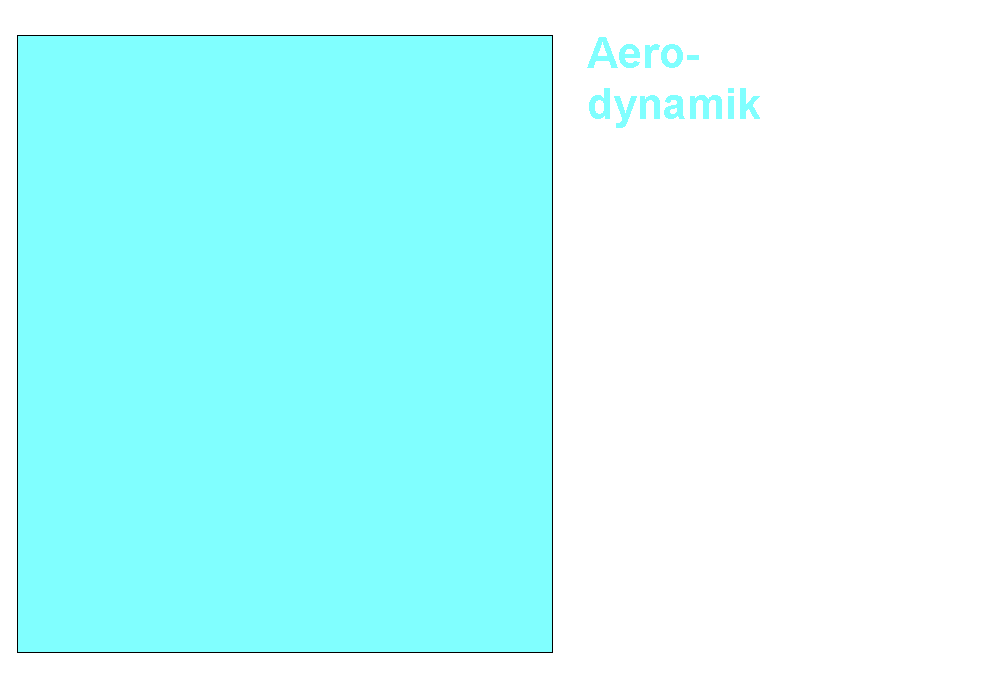 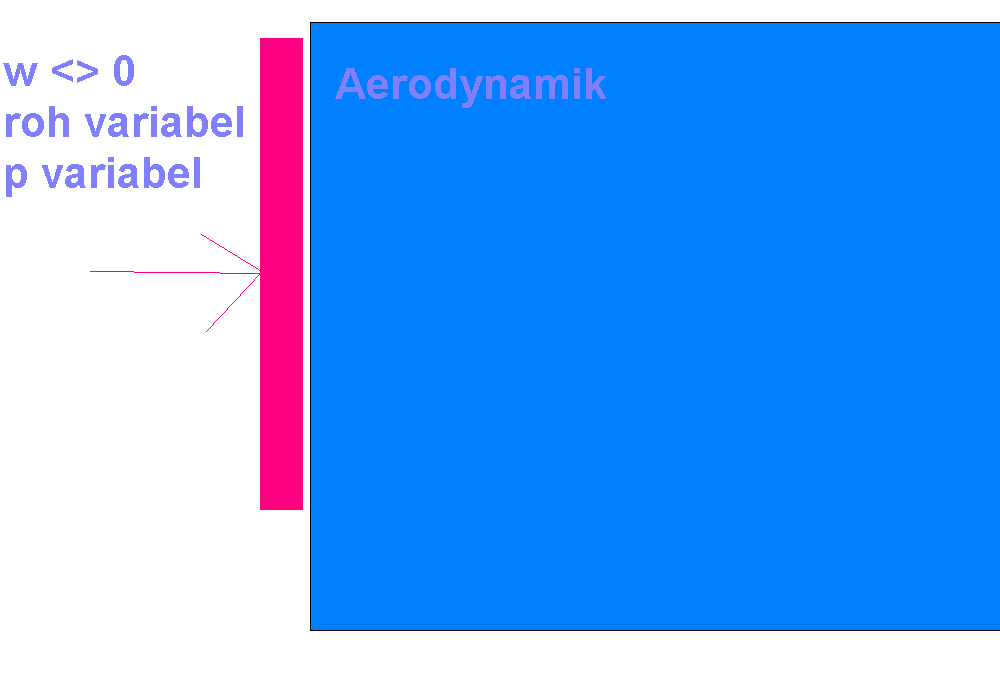